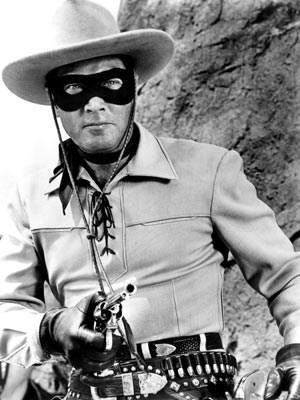 WHO WAS THAT MASKED MAN?
[Speaker Notes: Some of us grew up watching that television show that every little boy loved called “The Lone Ranger”. It was definitely before my time, but I did grow up watching the reruns and enjoyed it. At the end of every single episode after the Lone Ranger had beaten the bad guy and rescued the ones in distress, he’d jump on Silver’s back and then what would he say? “Hi Ho, silver, away!” – And in every single episode, somebody would inevitably say, “Who was that masked man?”]
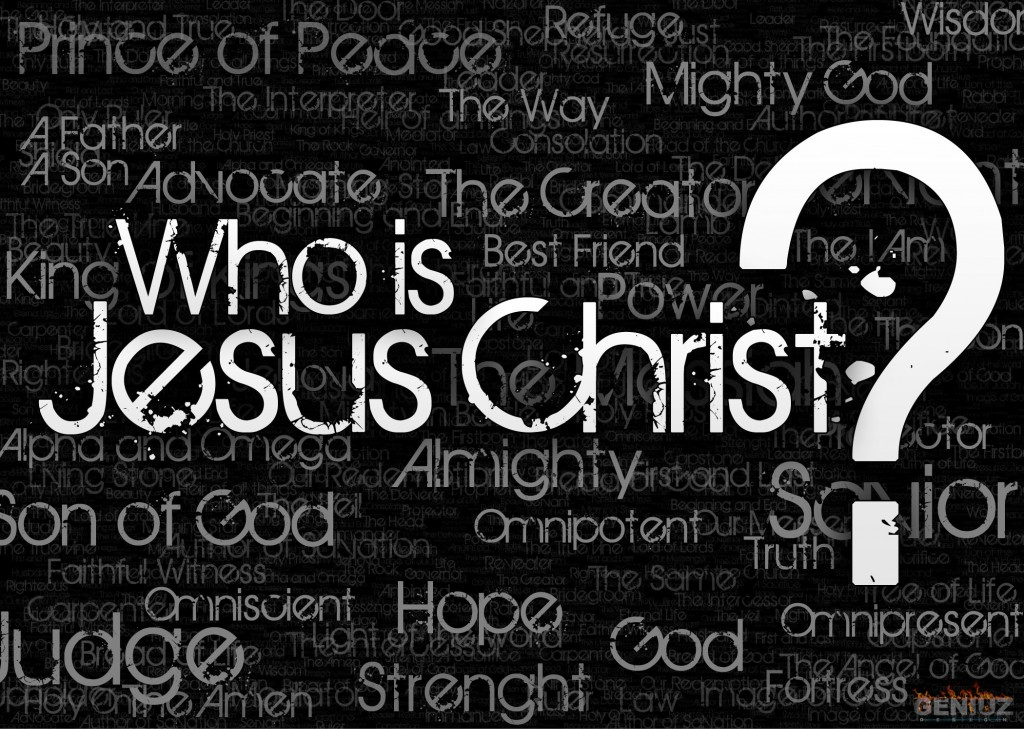 [Speaker Notes: In this lesson, we’re going to focus on the Person who everyone needs to answer the question, “Who was He?” That Person is Jesus Christ.]
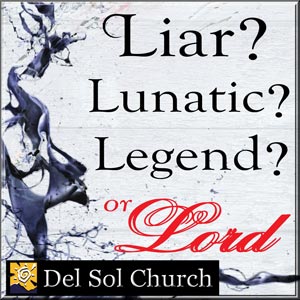 [Speaker Notes: Josh McDowell, in his book called “Evidence That Demands a Verdict”, worded it this way: “Was Jesus a legend, Lord, liar, or lunatic?” And when you really think about it, those are the only four possibilities. In all the years I’ve taught on Christian Evidences and considered the Person of Jesus Christ, I can’t surmise any other options besides these.]
His Enemies
Matt 4:3a – “And the tempter came and said to Him, ‘If You are the Son of God…’”

Luke 5:21a – “The scribes and the Pharisees began to reason, saying, ‘Who is this man who speaks blasphemies?’”

Luke 9:9 – “Herod said, ‘I myself had John beheaded; but who is this man about whom I hear such things?’ And he kept trying to see Him.”
[Speaker Notes: Interestingly, everyone wanted to know who Jesus was. Jesus’ enemies wanted to know who He was. Typically, when you’re an enemy of someone, you couldn’t care less who they are because they’re your enemy and you don’t want to know them. But the enemies of Jesus wanted to know. In Matt 4:3, when Satan approaches Jesus in the wilderness to tempt Him, he says, “If you’re the Son of God, [prove it].” In Luke 5:21, the scribes and Pharisees ask, “Who is this man who speaks blasphemies?” In Luke 9:9, King Herod said. “Who is this man about whom I hear such things?” So it’s interesting that the enemies of Jesus wanted to know who He was. They are not His friends. Yet they didn’t just dismiss Him. They wanted to know who He was.]
The Neutral
Luke 7:49 – “Those who were reclining at the table with Him began to say to themselves, ‘Who is this man who even forgives sins?’”

Matt 21:10 – “When He had entered Jerusalem, all the city was stirred, saying, ‘Who is this?’”

John 8:25 – “So they were saying to Him, ‘Who are You?’”

John 12:34 – “The crowd then answered Him, ‘We have heard out of the Law that the Christ is to remain forever; and how can You say, “The Son of Man must be lifted up”? Who is this Son of Man?’”
[Speaker Notes: There were also people wanting to know who Jesus was that were neutral. These people weren’t necessarily pro Jesus or anti Jesus, they were merely on the sidelines wanting to know. In Luke 7:49, people who were at Simon’s house for that big party said, “Who is this man who forgives sins?” They didn’t know anything about Him, but they were intrigued by His actions and His words and wanted to know who He was. In Matt 21:10, all the city was stirred saying, “Who is this?” The Lone Ranger had one person per episode asking, but this is an entire city seeking to know who Jesus was. In John 8:25, the Jews say very simply, “Who are you?” In John 12:34, the crowds say, “Who is this Son of Man?”]
The Interested
Luke 19:1-4 – “He entered Jericho and was passing through. And there was a man called by the name of Zaccheus; he was a chief tax collector and he was rich. Zaccheus was trying to see who Jesus was, and was unable because of the crowd, for he was small in stature. So he ran on ahead and climbed up into a sycamore tree in order to see Him, for He was about to pass through that way.”

John 4:29 – “Come, see a man who told me all the things that I have done; this is not the Christ, is it?”
[Speaker Notes: So the enemies wanted to know, the neutrals wanted to know, and then the interested wanted to know. There were people who were very interested in Jesus and therefore wanted to know more about Him. People like Zacchaeus in Luke 19 who climbed a tree to get a glimpse of Jesus so that he might learn a little more about him. People like the Samaritan woman of John 4 who after speaking with Jesus goes back to her village and says, “This is not the Christ is it?” In other words,  “Who is this man?”]
The Healed
John 5:10-15 – “So the Jews were saying to the man who was cured, “It is the Sabbath, and it is not permissible for you to carry your pallet.” 11 But he answered them, “He who made me well was the one who said to me, ‘Pick up your pallet and walk.’” 12 They asked him, “Who is the man who said to you, ‘Pick up your pallet and walk’?” 13 But the man who was healed did not know who it was, for Jesus had slipped away while there was a crowd in that place. 14 Afterward Jesus found him in the temple and said to him, “Behold, you have become well; do not sin anymore, so that nothing worse happens to you.” 15 The man went away, and told the Jews that it was Jesus who had made him well. ”

John 9:36 – “Who is He, Lord, that I may believe in Him?”
[Speaker Notes: And then there were people who were healed by Jesus that had no idea who He was, but they wanted to know. In John 5, the lame man wanted to know. “Who is it that healed me?” And when Jesus sad, “Do you want to know?” He said,” Yes I want to know.” In John 9:36, the blind man asked, “Who is the Lord that I may believe in Him?” So those healed by Jesus wanted to know Who He was.]
The Followers
Matt 16:13-16 – “Now when Jesus came into the district of Caesarea Philippi, He was asking His disciples, ‘Who do people say that the Son of Man is?’ And they said, ‘Some say John the Baptist; and others, Elijah; but still others, Jeremiah, or one of the prophets.’ He said to them, ‘But who do you say that I am?’ Simon Peter answered, ‘You are the Christ, the Son of the living God.’”

Mark 4:41 – “They became very much afraid and said to one another, ‘Who then is this, that even the wind and the sea obey Him?’”

Matt 11:3 – “Are You the Expected One, or shall we look for someone else?”
[Speaker Notes: And then the loyal followers wanted to know. In Matt 16, Jesus asked the apostles, “Who do people say that the Son of Man is?” and then they give Him some answers which causes Him to then ask, “Who do you say that I am?” And Peter then gives the answer that he gives. In Mark 4:41, we’re told they became afraid and said, “Who then is this, that even the wind and the sea obey Him?” This is the apostles asking this. In Matt 11:3, John the Baptist asks, “Are you the expected one or do we look for another?” Jesus had no greater friend than John the Baptist and even he said, “Who are you?”]
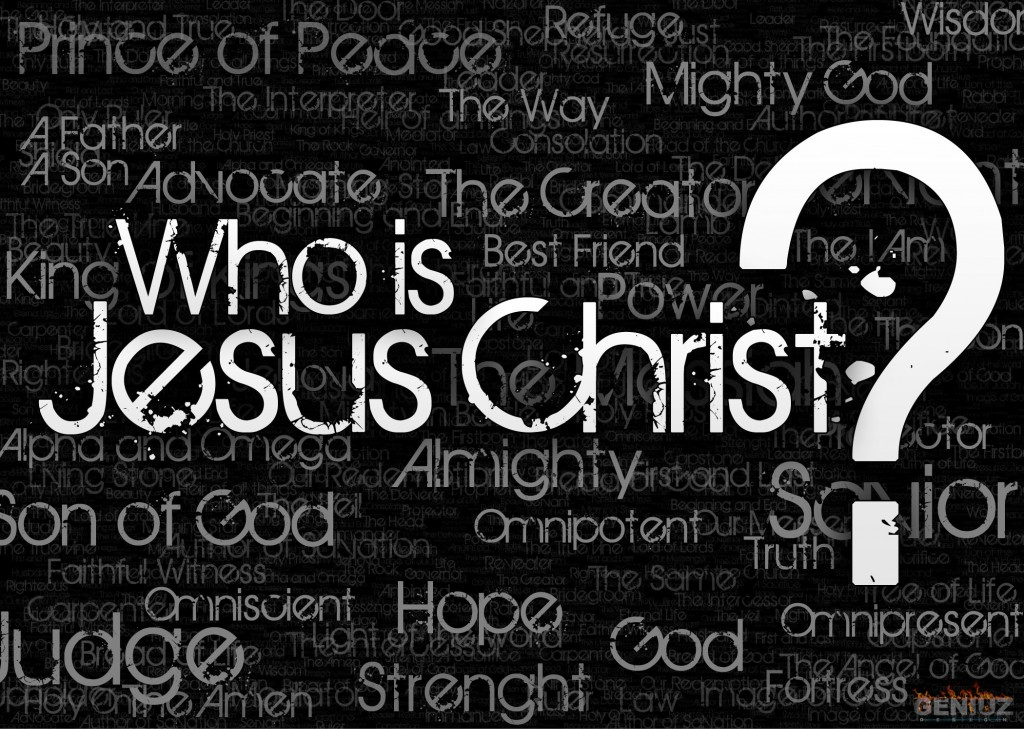 [Speaker Notes: So, we see all of these passages of people asking who Jesus is and it begs the question, “Why is this important for us today?” Because, assuming He is not a legend, which we are going to address, at the very least He has died or left the earth, depending on what you believe about Him, and so from a worldly perspective that would put Him behind us. So why do we need to be asking this same question today?

Well, the first thing I say to skeptic is this: if you ‘ve never read those 4 biographical accounts of Jesus which we call the gospels, you need to do it. Because you just cannot appreciate why this question about this man is so important unless you know His story – because there has never in history been a person like Jesus of Nazareth. Even those people who disagree on how He should be followed still all claim to follow Him. And that is very significant. But when you read those gospel accounts, you are going to try to attempt to answer that question. And you want to know why? Because Jesus confuses us. He really does. When He tells us things like, “If your enemy strikes you, turn the other cheek” or “Love your enemies” or “Do unto others as you would have them do unto you”, these are not the kind of answers we’d expect. I’ve studied the gospel accounts for years and just when I feel like I’ve reached a point where I think I understand why He says what He says or does what He does, I find myself having to go back and reevaluate. Because the more I study Him, the more I’m astounded by His actions and by His words. He really confuses us. He does things we wouldn’t have expected and He says things we wouldn’t have predicted. Is it this way because He wants to confuse us? No, it’s because His ways are so much higher than our ways and His thoughts are so much higher than our thoughts that we just can’t comprehend it. We can come closer to it as we study, but we can’t perfectly comprehend it.

Jesus challenges us. He demands so much from us. When He says, ‘Take up your cross daily and follow me”, that’s a huge challenge. When He says, “If you love father and mother more than me, you’re not worthy of me”, that’s difficult. Jesus constantly tells us that we have to give up stuff, that we have to surrender ourselves, that we have to go the extra mile for other people. And He doesn’t just say “Come follow Me”. He says, “Come worship Me” and then He also says, “Come be like Me.”

Who is Jesus Christ?]
Outline
Is Jesus a Legend?
[Speaker Notes: First, Is Jesus a legend? Meaning, did He even exist? Was there truly a man named Jesus of Nazareth who at the very least lived? Or is His existence the greatest hoax ever to be pulled off in human history? Because keep in mind the influence this man has had over our world. Time is measured by His birth – it’s why we use the acronyms BC and AD. Men and women have been tortured and have given their lives defending the story of Jesus Christ and His resurrection from the dead. So did He exist or should we just lump him into the same category as we would other legends like King Arthur and Robin Hood?

I will just go ahead and tell you that of all the positions to take about Jesus, this is the weakest one. No one even began suggesting that He was a legend until the 1800s and the one who suggested it was doing so not on the basis of evidence, but biased conjecture. The fact is that the testimonies and biographies of Jesus’s life, both from Christian and non-Christians, is too significant to be ignored.]
Is Jesus a Legend?
Most biographies w/smallest time period in between

Tiberius died 37AD, biography written 110 – 120AD

Alexander the Great died 323BC, biography written 130AD

Jesus died ~33AD, gospels were written within 30-40 years

Unity of the gospels

Matt (Hebrews), Mark (Romans), Luke (Gentiles), John (All)

Diversity and continuity

No motive for inventing a legendary Jesus

Led to persecution, imprisonment, torture, and death

Why put a giant target on your head?
[Speaker Notes: First, Jesus had more biographies written about Him than any other person from the ancient world. The Roman emperor Tiberius died in 37AD and his earliest known biographies were written between 110 – 120 AD by Tacitus and Suetonius (70 – 80 year gap). Likewise, Alexander the Great died in 323BC and his earliest biography is from 130AD written by Arrian (450 year gap). But Jesus has four biographies written about Him, and all were written within a generation of His death. This was too quick a time for any legendary material to develop that would corrupt the facts of His life. So by comparing Jesus’ biographies to other ancient secular history, we can measure the rate at which legend is added and one generation is simply too quick a time.

Secondly, consider the actual biographies, the gospel accounts of Matthew, Mark, Luke, and John. Each of these gospels were written by four different men giving their four different perspectives to four different groups of people. Matthew’s gospel was written for a Jewish audience, Mark’s was written to the Romans, and Luke’s account was written for Gentiles. John’s gospel was different than all of them in that it was written for everyone regardless of culture. But what makes the evidence of these four gospel accounts so strong is both the unity and diversity of their account. By unity, I mean they all tell the same story and they all arrive to the same conclusion about Jesus of Nazareth. But they were also diverse in that some gospels are more detailed in specific areas than in other gospels. Some tell the same story, but from a slightly different point of view. Skeptics will say that the differences in the gospel accounts actually weaken their credibility and that if they were true eye-witness accounts, they’d all be exactly alike in every detail. But the skeptics who make this claim haven’t really thought this through. In our judicial system, when witnesses are called to testify for or against another individual, there are things that a judge or jury will naturally look out for. Imagine that four witnesses come on the witness stand and describe a story or situation, and their testimonies are word for word the same as the others. What conclusion would we reach about them? We would claim that these witnesses had collaborated with one another prior to testifying or that someone had told them exactly what to say – and so in that situation, their testimony couldn’t be trusted. We call that collusion. However, we would trust their testimonies if all of them had witnessed the same event independent from one another, described the same event, beginning to end, but the details were a bit different. This is why we trust the gospels, not in spite of its diversity, but because of it. It is the gospels’ diversity that gives these four men’s testimonies credibility and not the other way around.

Third, there was no motive for the apostles inventing a legendary Jesus. Pagans and Jews were hostile to the message of Jesus being God. Politically, Rome viewed the deity of Christ as subversive to the state and that is why they routinely killed Christians who wouldn’t bow to the emperor in worship. So while the message certainly brought Christians hope, it also placed a giant target on their head and so there wasn’t strong motive for them inventing such a message and then dying for a lie.]
Is Jesus a Legend?
Apostles recorded uncomplimentary facts

Mark 9:32 – “But they did not understand this statement, and they were afraid to ask Him.”

Acts 4:13 – “Now as they observed the confidence of Peter and John and understood that they were uneducated and untrained men, they were amazed, and began to recognize them as having been with Jesus.”

Mark 14:37 – “And He came and found them sleeping, and said to Peter, ‘Simon, are you asleep? Could you not keep watch for one hour?’”

Matt 26:73-74 – “A little later the bystanders came up and said to Peter, ‘Surely you too are one of them; for even the way you talk gives you away.’ Then he began to curse and swear, ‘I do not know the man!’ And immediately a rooster crowed.”

Matt 28:17 – “When they saw Him, they worshiped Him; but some were doubtful.”

Mark 8:33 – “But turning around and seeing His disciples, He rebuked Peter and said, ‘Get behind Me, Satan; for you are not setting your mind on God’s interests, but man’s.’”
[Speaker Notes: Fourth, the apostles of Jesus didn’t change the story even when it would’ve benefited their reputation to do so. The apostles wrote that they themselves were unintelligent (Mark 9:32), uneducated (Acts 4:13), uncaring (Mark 14:37), cowardly (Matt 26:33-35), and doubtful (Matt 28:17). Peter was even called “Satan” by Jesus in Mark 8:33. And it was Peter’s account of the gospel that Mark is recording. The apostles placed women at the empty tomb of Jesus as the first eye-witnesses of the resurrection during a time period when women were second class citizens unable to even testify in a court of law.]
Is Jesus a Legend?
Apostles recorded uncomplimentary facts

Mark 3:21 – “When His own people heard of this, they went out to take custody of Him; for they were saying, ‘He has lost His senses.’”

John 7:12 – “There was much grumbling among the crowds concerning Him; some were saying, ‘He is a good man’; others were saying, ‘No, on the contrary, He leads the people astray.’”

Matt 11:19 – “The Son of Man came eating and drinking, and they say, ‘Behold, a gluttonous man and a drunkard, a friend of tax collectors and sinners!’ Yet wisdom is vindicated by her deeds.”

Mark 3:22 – “The scribes who came down from Jerusalem were saying, ‘He is possessed by Beelzebul,” and “He casts out the demons by the ruler of the demons.’”

John 8:48 – “The Jews answered and said to Him, ‘Do we not say rightly that You are a Samaritan and have a demon?’”

John 6:66 – “As a result of this many of His disciples withdrew and were not walking with Him anymore.”
[Speaker Notes: The apostles wrote that Jesus was accused of being deranged (Mark 3:21), deceitful (John 7:12), drunk (Matt 11:19), and demon-possessed (Mark 3:22) by both his enemies and his family. They even record in the gospels that many of Jesus’ followers deserted Him (John 6:66). It would have been far easier for the apostles to simply leave out these details if they were only interested in developing legendary material. The fact they didn’t lends to its credibility.]
Is Jesus a Legend?
Secular, non-Christian records that mention Jesus

Tacitus (A.D. 55-120), considered the greatest historian of ancient Rome, wrote of Nero who “punished with the most exquisite tortures, the persons commonly called Christians, who were hated for their enormities. Christus [Christ], the founder of the name, was put to death by Pontius Pilate, procurator of Judea in the reign of Tiberius: but the pernicious superstition, repressed for a time, broke out again, not only through Judea, where the mischief originated, but through the city of Rome also.”

Josephus (A.D. 38-100+), famous Jewish historian, wrote about Jesus in his Jewish Antiquities, saying that Jesus was a wise man who did surprising feats, taught many, won over followers from among Jews and Greeks, that Jesus was believed to be the Messiah, was accused by the Jewish leaders, was condemned to be crucified by Pilate, and was considered to be resurrected.

Jewish Talmud:  (A.D. 70-200) “We learn that Jesus was conceived out of wedlock, gathered disciples, made blasphemous claims about himself, and worked miracles, but these miracles are attributed to sorcery and not to God.”

Suetonius: (A.D. 64) “Since the Jews constantly made disturbances at the instigation of Chrestus [Christ], he expelled them from Rome.”

Celsus: (A.D. 200) Accuses Jesus of being a magician and a sorcerer.
[Speaker Notes: And then fifth, we have plenty of secular, historical records that prove the existence of Jesus even from those who were not believers in what He taught or what He claimed about Himself.

Tacitus (AD 55 – 120), considered the greatest historian of ancient Rome, wrote of Nero who “punished with the most exquisite tortures, the persons commonly called Christians, who were hated for their enormities. Christus [Christ], the founder of the name, was put to death by Pontius Pilate, procurator of Judea in the reign of Tiberius: but the pernicious superstition, repressed for a time, broke out again, not only through Judea, where the mischief originated, but through the city of Rome also.”

Josephus (AD 38 – 100), the famous Jewish historian, wrote about Jesus in his “Jewish Antiquities”, saying that Jesus was a wise man who did surprising feats, taught many, won over followers from among Jews and Greeks, that Jesus was believed to be the Messiah, was accused by the Jewish leaders, was condemned to be crucified by Pilate, and was considered to be resurrected.

The Talmudists wrote between (AD 70 – 200) “We learn that Jesus was conceived out of wedlock, gathered disciples, made blasphemous claims about himself, and worked miracles, but these miracles are attributed to sorcery and not to God.”

Suetonius (AD 64) “Since the Jews constantly made disturbances at the instigation of Chrestus [Christ], he expelled them from Rome.”

Celsus (AD 200) accuses Jesus of being a magician and a sorcerer.]
Is Jesus a Legend?
Secular, non-Christian records that mention Jesus

Thallus: (A.D. 52) One of the first Gentile writers, wrote to try and explain away the darkness that occurred when Jesus died.

Mara bar Serapion: (A.D. 73) “What else can we say, when the wise are forcibly dragged off by tyrants, their wisdom is captured by insults, and their minds are oppressed and without defense? What advantage did the Athenians gain from murdering Socrates? Famine and plague came upon them as a punishment for their crime. What advantage did the men of Samos gain from burning Pythagoras? In a moment their land was covered with sand. What advantage did the Jews gain from executing their wise king? It was just after that their kingdom was abolished. God justly avenged these three wise men: the Athenians died of hunger; the Samians were overwhelmed by the sea and the Jews, desolate and driven from their own kingdom, live in complete dispersion. But Socrates is not dead, because of Plato; neither is Pythagoras, because of the statue of Juno; nor is the wise king, because of the ‘new law’ he laid down.”
[Speaker Notes: Thallus (AD 52) was one of the first Gentile writers and he wrote to try and explain away the darkness that occurred when Jesus died on the cross.

Mara bar Serapian (AD 73) “What else can we say, when the wise are forcibly dragged off by tyrants, their wisdom is captured by insults, and their minds are oppressed and without defense? What advantage did the Athenians gain from murdering Socrates? Famine and plague came upon them as a punishment for their crime. What advantage did the men of Samos gain from burning Pythagoras? In a moment their land was covered with sand. What advantage did the Jews gain from executing their wise king? It was just after that their kingdom was abolished. God justly avenged these three wise men: the Athenians died of hunger; the Samians were overwhelmed by the sea and the Jews, desolate and driven from their own kingdom, live in complete dispersion. But Socrates is not dead, because of Plato; neither is Pythagoras, because of the statue of Juno; nor is the wise king, because of the ‘new law’ he laid down.”

The bottom line is this: the evidence for Jesus’ existence is so abundant in both Christian and non-Christian sources, it’s inconceivable to suggest He was legend. If you’re going to take that position, you’re in an incredibly small crowd of people who have no evidence to stand on other than biased skepticism. So if they’re going to take this position, they’ve got to produce early non-Christian references that suggests such a position. But there are none. Even those who believed Him to be a phony did not deny that He existed or that He claimed the things that He claimed.]
Outline
Is Jesus a Legend?

What Did Jesus Say About Himself?
[Speaker Notes: And so I need to know who Jesus is. There’s never been a man who has spoken like Him. And so let’s let Him answer who He is by going to His actual words.]
What Did Jesus Say About Himself?
Mark 14:61-62 – “But He kept silent and did not answer. Again the high priest was questioning Him, and saying to Him, ‘Are You the Christ, the Son of the Blessed One?’ And Jesus said, ‘I am; and you shall see the Son of Man sitting at the right hand of Power, and coming with the clouds of heaven.’”

Matt 16:15-17 – “He said to them, ‘But who do you say that I am?’ Simon Peter answered, ‘You are the Christ, the Son of the living God.’ And Jesus said to him, ‘Blessed are you, Simon Barjona, because flesh and blood did not reveal this to you, but My Father who is in heaven.”
[Speaker Notes: In Mark 14, Jesus is on trial and the high priest is questioning Him about who He is – Mark 14:61 – That term “blessed one” is referring to God. They didn’t want to mention the name of God in this case so they call Him instead “The Blessed One”. And they are asking Him, “Are you the Son of the Blessed One?” Not “Are you a son of God?” or “a son of a god”. They are asking if He is the unique one – Mark 14:62a – He doesn’t say “I could be” or “I might be” or “I think I am”. He says, “I am”. The reason I’m emphasizing the statement like I am is because there are people who like to say that Jesus never claimed to be the Son of God. They’ll claim that this was thrust upon Him by other people who misunderstood His place and that all He wanted to be was a prophet, a follower of God, and a good man. But here, He admits to being the Son of God – “I am”.

In fact, this is the same thing He says to Peter in Matt 16:15-16 – Jesus doesn’t tell Peter, “Well, you overstated that. That’s not really correct.” – Matt 16:17 – He is admitting here, “Yes, I am the Son of God”.]
What Did Jesus Say About Himself?
John 8:58-59 – “Jesus said to them, ‘Truly, truly, I say to you, before Abraham was born, I am.’ Therefore they picked up stones to throw at Him, but Jesus hid Himself and went out of the temple.”

John 10:30-33 – “‘I and the Father are one.’ The Jews picked up stones again to stone Him. Jesus answered them, ‘I showed you many good works from the Father; for which of them are you stoning Me?’ The Jews answered Him, ‘For a good work we do not stone You, but for blasphemy; and because You, being a man, make Yourself out to be God.’”
[Speaker Notes: John 8:58 – Now before we go further, let’s talk about this verse. On the surface, it sounds like bad grammar doesn’t it? It looks like He is mixing His tenses and that He should be saying “Before Abraham was, I was” not “before Abraham was, I am” – but this isn’t about grammar. It’s not a phrase, it is a title. “I am” is the name of God. Why would He pick a name like that? Because it means that God is always in the present tense. Go back as far as you want and God is there. Go as forward in time as you want and God is there. Who is in the past? “I am”. Who is in the present? “I am.” Who is in the future? “I am”. Go back to the 1950s and where is Ryan Hasty? “Not even thought of.” What about in the year 3000? “Won’t even be here”. Right now I’m here. But He is the great “I am” because He is always there. It is an exclusive name for God with no beginning and no end, the same way in which God introduced Himself to Moses by the burning bush in Ex 3. So Jesus is taking upon Himself the name of God. And if you don’t think the context warrants that, look at vs. 59 and how the Jews responded to that statement. John 8:59a – Why? Because they understood what He was saying, that He was claiming divinity. And any man under Jewish  Law who would take divinity upon Himself was to be publically executed by stoning.

John 10:30-33 – See, the Jews understood what He meant by that phrase, “I and the Father are on.” And Jesus doesn’t respond to their attempts to stone Him with, “I’ve been misquoted! I didn’t say that!” – He instead acknowledges that that is who He is.]
What Did Jesus Say About Himself?
John 20:28-29 – “Thomas answered and said to Him, ‘My Lord and my God!’ Jesus said to him, ‘Because you have seen Me, have you believed? Blessed are they who did not see, and yet believed.’”

Matt 28:9-10 – “And behold, Jesus met them and greeted them. And they came up and took hold of His feet and worshiped Him. Then Jesus said to them, ‘Do not be afraid; go and take word to My brethren to leave for Galilee, and there they will see Me.’”

John 9:35-38 – “Jesus heard that they had put him out, and finding him, He said, ‘Do you believe in the Son of Man?’ He answered, ‘Who is He, Lord, that I may believe in Him?’ Jesus said to him, ‘You have both seen Him, and He is the one who is talking with you.’ And he said, ‘Lord, I believe.’ And he worshiped Him.”
[Speaker Notes: And then in John 20, when Thomas encounters the resurrected Lord, He says this – John 20:28 – And then notice Jesus’ response – John 20:29a – Believed what? Believed that He is God and that He came to Earth as God and dwelt among men, the Great Emmanuel.

And not only that, but Jesus accepted people’s worship. He never corrected them when they did so.]
Outline
Is Jesus a Legend?

What Did Jesus Say About Himself?

Was Jesus a Liar?
[Speaker Notes: Now the question becomes this: what do we do with these claims in scripture? We really only have two choices. These claims are either true or they are false. They have to be one or the other. Now if these claims are false, we have two options for why they are, given that the reliability of the NT is certain. First, if it is false and He knew it was false, that would make Him a liar.]
Was Jesus a Liar?
“If Jesus claimed to be God, but knew He was not, He was a liar.”

Consequences:

He knowingly led people to eternal damnation

He was a hypocrite

He was a fool for undergoing crucifixion and death
[Speaker Notes: So, “could Jesus have been a liar?’” In other words, “Maybe He existed, but surely He was just another charlatan with grandiose ideas and an ego big enough to say anything in order to gain a following”. Well, I want us to think about the consequences of holding this particular position. If Jesus claimed to be God, but knew He was not, it also means this:

He knowingly led people to eternal damnation. The OT is very clear on what was to happen to those who begin false movements. Also, it means Jesus was the worst kind of hypocrite because he is pretending to be someone that He is not and trying to bring others under His fold. And if Jesus was a liar than it would make Him the greatest fool to have lived because He took His teachings to the cross itself and endured the most wretched torture a man could experience all the while defending a claim He knew to be false. People die for things that they believe to be true, but they never willingly give their life for that which they know to be false.]
Was Jesus a Liar?
Jesus does not fit the character of a liar

He consistently taught His followers to be honest at all costs, to give sacrificially to others, and to share unconditionally

Matt 5:37 – “But let your statement be, ‘Yes, yes’ or ‘No, no’; anything beyond these is of evil.”

John 15:13 – “Greater love has no one than this, that one lay down his life for his friends.”

Matt 5:40-42 – “If anyone wants to sue you and take your shirt, let him have your coat also. Whoever forces you to go one mile, go with him two. Give to him who asks of you, and do not turn away from him who wants to borrow from you.”

He not only taught these things; He lived by them
[Speaker Notes: But I want to suggest to you that the evidence of His character does not fit that of a pathological liar. First of all, Jesus taught his followers to be honest at all costs – Matt 5:37 – He also taught His followers to give sacrificially to others – John 15:13 – And He taught His followers the importance of giving – Matt 5:40-42 – But it’s not just the fact that He taught these things; Jesus lived by these things. He was brutally honest to all He engaged with, even when it cost Him personally. The record of His life is clear that not only did He die for mankind, but He also sacrificed His daily life to help others and to teach others to the point where He was sleep deprived and had to rise from sleep at odd hours of the morning just so He could spend private time praying to God. It was His consistency with His teaching that drew so many men to want to know Him and follow Him. If He had been a hypocrite, no one would have given Him the time of day.]
Was Jesus a Liar?
Jesus does not fit the character of a liar

Men do not live monumental lies when it brings them no material gain and no immediate fame

If He wanted people to follow Him, why would He go to the Jewish nation instead of Egypt or Greece?
Much higher population
They already believed in various gods
[Speaker Notes: You have to understand why people are liars in the first place. Think about times when you weren’t honest in your life. Why’d you do it? Isn’t it always for some kind of personal gain? Isn’t it always to bail us out of a tricky situation, or to spare the feelings of another individual or to strengthen relationships and preserve social standing, keep us out of trouble, or maybe even save our neck? But Jesus never did this. He was so honest, people stopped following Him. He was so truthful, that it cost Him relationships and He hurt people’s feelings. And He certainly didn’t lie when it could have saved His life, the one time when, from an earthly perspective at least, He needed to lie! He took His claims to His temporary grave. Men lie when it brings them earthly gain and earthly fame and Jesus never had any of that in His time here on Earth.

Here’s something else to think about, if Jesus was lying merely to gain a following, why would he attempt to start a movement in the one country where it was most frowned upon and where the population was inferior to other countries? In other words, why Judea? Why not go to Egypt or Greece? You had a much higher population of people by which to deceive and from whom to gain a following. Not only that, but they already believe in various gods so you wouldn’t have the fierce persecution in those places like you would in monotheistic Judea. Those would have been the most strategic places to go if you were trying to start a new movement because the opposition would have been limited. But He didn’t do that.]
Was Jesus a Liar?
Philip Schaff (Historian) - “How, in the name of logic, common sense, and experience, could an imposter ‑ that is a deceitful, selfish, depraved man ‑ have invented, and consistently maintained from the beginning to end, the purest and noblest character known in history with the most perfect air of truth and reality? How could He have conceived and successfully carried out a plan of unparalleled beneficence, moral magnitude, and sublimity, and sacrificed His own life for it, in the face of the strongest prejudices of His people and age?”
[Speaker Notes: One historian named Philip Schaff, in answering the question of whether Jesus was a liar, had this very profound statement to make:

“How, in the name of logic, common sense, and experience, could an imposter ‑ that is a deceitful, selfish, depraved man ‑ have invented, and consistently maintained from the beginning to end, the purest and noblest character known in history with the most perfect air of truth and reality? How could He have conceived and successfully carried out a plan of unparalleled beneficence, moral magnitude, and sublimity, and sacrificed His own life for it, in the face of the strongest prejudices of His people and age?”

The point is that if we’re going to use the actual biographical accounts of Jesus, the evidence is just nonexistent that He was a liar – not this man, not with His teaching and consistent moral character.]
Outline
Is Jesus a Legend?

What Did Jesus Say About Himself?

Was Jesus a Liar?

Was Jesus a Lunatic?
[Speaker Notes: But what if Jesus thought He was God and it wasn’t true though He thought it was? Well, that’s probably the best definition of lunacy that I know of. We can all claim things that we’re mistaken about, I understand that. I used to think I was really cool. So we can all be wrong about some things. But this is bigger than that type of deception because in this case He doesn’t just think He’s gifted, He thinks He’s God. He thinks He can do things that God does. He thinks He has knowledge God has. That’s no small mistake. That’s no small error or minor adjustment He needs to make. He thinks He can heal people. He thinks He can forgive sins. He thinks He can die and then be resurrected. If He is not God but thought that He was, that is delusion and it’s the best definition of lunacy I know of. And if He is in that position, He would be a person incapable of rational thought.]
Was Jesus a Lunatic?
“If Jesus wasn’t a liar, but actually thought He was God, that makes Him a lunatic.”

Many people throughout history have claimed divine status but were obviously mad
Jim Jones, David Koresh, David Berg, Hobart, Freeman

Men of this nature…
Are usually locked up as not to hurt themselves
Are eventually recognized as crazy
Influence fizzles away over a short period of time
[Speaker Notes: And yet, His teaching has propagated throughout the entire world to every generation. So how do you explain the fact that generation after generation of people have embraced His teaching for 2000 years? Most of us remember Jim Jones. Jim Jones misled 900 people to take their lives because they believed him to be the chosen prophet of God. But to my knowledge, no one is preaching Jim Jones’ doctrine today. Why? Because we know He was crazy. We know the same about David Koresh; nobody to my knowledge still accepts him for the claims he made about himself. But today, we are 2000 years removed from Jesus’ time on earth, and millions upon millions of people are absolutely convinced that He is the Son of God.]
Was Jesus a Lunatic?
Jesus does not fit the character of a lunatic

He showed none of the symptoms of madness common to people with mental disorders: paranoia, schizophrenia, rash and impulsive, etc.

His madness would have been most evident on the cross, yet he was self-assured and in complete control of His senses

His teaching/advice was always profound, insightful, intelligent, and reliable

His teaching has set countless people free from mental illness, drugs, and alcohol
[Speaker Notes: In the gospels, Jesus’ character does not fit that of a lunatic. For one, He showed none of the symptoms of madness that generally accompany people who have mental disorders. There was no paranoia, schizophrenia, and He was never rash or impulsive. Rather, Jesus was calm, collected, and always composed even when the heat was on. 

If He were a lunatic, do you know where the evidence of that would have eventually shown up? It would have shown up on the cross. His lunacy would have been most evident when He was being tortured to death, mocked, ridiculed, and humiliated in front of the masses. But on the cross, He was self-assured, He was in complete control of His senses, forgiving towards others – so amazing was His composure, that the centurion upon seeing how He died in Mark 15:39, said, “Truly this man was the Son of God.” 

The teaching of Jesus was so profound, so insightful, so intelligent, and so reliable, He couldn’t have been delusional. Never had a man spoken as He had. And think about this.

Jesus’ teaching has set countless people free from mental illness, from alcoholism, from drug addiction. Jesus’ teaching has caused sinners to become saints, the spiritually dead to become alive again. This is not the fruit of a crazy person.]
Was Jesus a Lunatic?
Psychiatrist J. T. Fisher - “If you were to take the sum total of all authoritative articles ever written by the most qualified of psychologists and psychiatrists on the subject of mental hygiene ‑ if you were to combine them and refine them, and cleave out the excess verbiage ‑ if you were to take the whole of the meat and none of the parsley, and if you were to have these unadulterated bits of pure scientific knowledge concisely expressed by the most capable of living poets, you would have an awkward and incomplete summation of the Sermon on the Mount. And it would suffer immeasurably through comparison. For nearly 2,000 years the Christian world has been holding in its hands the complete answer to its restless and fruitless yearnings. Here ... rests the blueprint for successful human life with optimism, mental health, and contentment."
[Speaker Notes: One Psychiatrist, in examining the gospel accounts, had this to say about Jesus:

“If you were to take the sum total of all authoritative articles ever written by the most qualified of psychologists and psychiatrists on the subject of mental hygiene ‑ if you were to combine them and refine them, and cleave out the excess verbiage ‑ if you were to take the whole of the meat and none of the parsley, and if you were to have these unadulterated bits of pure scientific knowledge concisely expressed by the most capable of living poets, you would have an awkward and incomplete summation of the Sermon on the Mount. And it would suffer immeasurably through comparison. For nearly 2,000 years the Christian world has been holding in its hands the complete answer to its restless and fruitless yearnings. Here ... rests the blueprint for successful human life with optimism, mental health, and contentment.”]
Outline
Is Jesus a Legend?

What Did Jesus Say About Himself?

Was Jesus a Liar?

Was Jesus a Lunatic?

Is Jesus Lord?
[Speaker Notes: This is the only option that is reasonable.]
Is Jesus Lord?
This is the only alternative left

He can’t have merely been a “good person” or merely a prophet – He claimed otherwise

C. S. Lewis – “I am trying here to prevent anyone saying the really foolish thing that people often say about Him: I’m ready to accept Jesus as a great moral teacher, but I don’t accept his claim to be God. That is the one thing we must not say. A man who was merely a man and said the sort of things Jesus said would not be a great moral teacher. He would either be a lunatic – on the level with the man who says he is a poached egg – or else he would be the Devil of Hell. You must make your choice. Either this man was, and is, the Son of God, or else a madman or something worse. You can shut him up for a fool, you can spit at him and kill him as a demon or you can fall at his feet and call him Lord and God, but let us not come with any patronizing nonsense about his being a great human teacher. He has not left that open to us. He did not intend to.”
[Speaker Notes: You may think there are other options. For example, some will say, “No, I think He was a good man, a good moral teacher and people really just got carried away with calling Him the Son of God”. 

C. S. Lewis – “I am trying here to prevent anyone saying the really foolish thing that people often say about Him: I’m ready to accept Jesus as a great moral teacher, but I don’t accept his claim to be God. That is the one thing we must not say. A man who was merely a man and said the sort of things Jesus said would not be a great moral teacher. He would either be a lunatic – on the level with the man who says he is a poached egg – or else he would be the Devil of Hell. You must make your choice. Either this man was, and is, the Son of God, or else a madman or something worse. You can shut him up for a fool, you can spit at him and kill him as a demon or you can fall at his feet and call him Lord and God, but let us not come with any patronizing nonsense about his being a great human teacher. He has not left that open to us. He did not intend to.”

It’s not an option, folks. I just don’t believe you can come away from this lesson rationally claiming, “I just think He was merely a good man”. That option is not left open to us because He Himself is saying, “I am God.” He can’t be a liar, He can’t be a lunatic, and He is most certainly not a legend.]
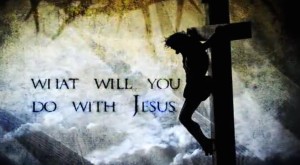 [Speaker Notes: This means He is Lord. He is the Son of God. And this means, that every single one of us has to decide for ourselves what we’re going to do with that information. And if your choice is that it is false, then certainly you’ll want to disclaim everything He said but you’re also going to have to explain how this so-called liar or lunatic is still proclaimed and followed by so many people, more than any other religious leader in the history of the world. But if it’s true, you can believe He is Lord and follow Him or you can deny it and risk the eternal consequences. Those are your choices. 

John 12:32 – “And I, if I am lifted up from the earth, will draw all men to Myself.” – That was His purpose. We might ask, “What gives Him the right?” He’s God. So you can follow Him or you can deny Him but I’ll tell you what you cannot do, and that is claim neutrality toward Him. This isn’t an issue over whether I should vote in an upcoming election or not because I don’t like either candidate; that is a choice you can make. This choice about Jesus, though, is different.]
Is Jesus Lord?
If Jesus is the Son of God, you must:

Believe
John 8:24b – “…unless you believe that I am He, you will die in your sins.”
Repent
Luke 13:3b – “…unless you repent, you will all likewise perish.”
Confess
Matt 10:32-33 – “Therefore everyone who confesses Me before men, I will also confess him before My Father who is in heaven. But whoever denies Me before men, I will also deny him before My Father who is in heaven.”
Be Baptized
Mark 16:16a – “He who has believed and has been baptized shall be saved.”
[Speaker Notes: If, though, you conclude that He is the Son of God, what does that mean to you? What do you have to do? Let’s let Jesus Himself tell us:

John 8:24b – Now this won’t make a lot of sense if we don’t understand what sin is. But this is a serious statement because it means we’ll die in a state of perpetual separation from our Creator. And the place that the bible says is the destiny for those who are separated from God is everlasting torment – hell

Luke 13:3b – Repentance means I understand I have been going the wrong way spiritually and now I want to go the right way. I’m resolved to go the right way no matter it takes. This doesn’t mean you’ll promise to be perfect and never sin again. God knows better. But it does mean you’re resolving to now start living for God, and not for yourself. And notice He says if we don’t do this, we will perish. This, again, is the idea of dying in our sins as He mentioned in John 8:24.

Matt 10:32-33 – Confessing simply meets I’m admitting or saying the same thing that the evidence is saying. So to confess Christ means we’re saying the same thing that He is saying about Himself. Jesus says that He is the Son of God and therefore we must be willing to admit and confess that same fact about Him.

Mark 16:16a – That is what Jesus said, not me. I didn’t write that, but I believe it because it’s what He said

If you haven’t done this, these things that Jesus said one must to do in order to become a Christian, the question you must ask yourself is why? Is it because you don’t believe the evidence supports His claim? Ok, fine. But why? What contrary evidence do you have to support your stance? And if you do believe that Jesus is the Son of God and haven’t obeyed this gospel and you don’t have any intention of doing so, you really need to ask yourself what is hindering you? Because while Jesus’ goal is to draw all men to Himself, there are forces of darkness working behind the scenes as well, and He is called Satan. Don’t let Satan pull your strings. Don’t let him play you.]